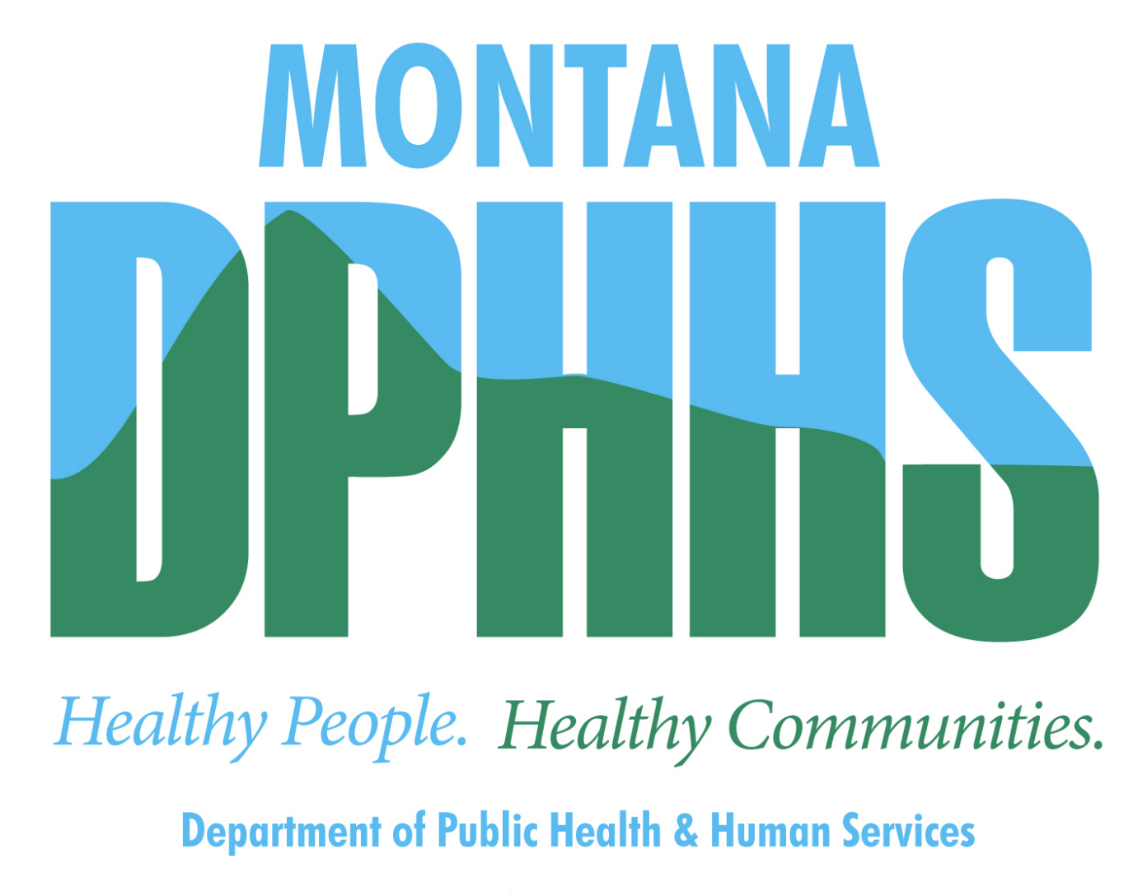 Mountain PacificPresentation EP & General Questions
May 10, 2018
Certification Bureau Managers – Contact Information
Tony Sanfilippo, LSC/CLIA, Emergency Preparedness
406-444-4170
Tyler Smith, Non-LTC Supervisor 
406-444-3459
Tina Frenick, LTC Supervisor 
406-444-4463
Todd Boucher, Bureau Chief
406-444-2038
Certification Bureau Team Commitments
Public Protection
Communication  
Consistency
Accurate Surveys
Continuous Education
AGENDA
Certification Bureau Update 
Emergency Preparedness
Your Questions
LTC Emergency preparedness deficiencies ffy2018(so Far)
EMERGENCY PREPARDNESS REFERENCES
DPHHS Public Health Emergency Preparedness (PHEP) http://dphhs.mt.gov/publichealth/phep

CMS State Operations Manual Appendix Z- Emergency Preparedness for All Provider and Certified Supplier Types Interpretive Guidance (Rev., 169, Issued 06-09-2017) 
https://www.cms.gov/Regulations-and-Guidance/Guidance/Manuals/downloads/som107ap_z_emergprep.pdf

Quality, Safety & Oversight Group - Emergency Preparedness
https://www.cms.gov/Medicare/Provider-Enrollment-and-Certification/SurveyCertEmergPrep/index.html
6
EMERGENCY PREPAREDNESS
E0039 No Documentation of Annual Testing 
Annual tabletop 
Full scale exercises 
Full-scale community based exercise 
Update to emergency program based on this analysis.
7
EMERGENCY PREPAREDNESS
E0032 Communication Plan
Verify plan contains primary & alternate means for communicating
Review the communications equipment or communication systems
8
EMERGENCY PREPAREDNESS
E0026 Alternate care sites during emergencies
Providing alternate care under 1135 Waiver
9
EMERGENCY PREPAREDNESS
E0023 Develop and implement emergency preparedness policies and procedures
Medical record documentation system
preserves patient information
protects confidentiality 
secures and maintains availability of records
10
EMERGENCY PREPAREDNESS
E0022 Shelter in Place
Defines means to shelter in place for patients, staff and volunteers who remain in a facility. 
Alignment with the facility’s emergency plan and risk assessment.
11
EMERGENCY PREPAREDNESS
E0037 Training Program 
Copies of the facility’s initial emergency preparedness training and annual emergency preparedness training offerings
Determine staff knowledge of plan
Review staff training files for training
12
EMERGENCY PREPAREDNESS
E0033 Sharing of Information During and Emergency
Medical documentation and continuity of care
Review policies and procedures on release of patient information
13
EMERGENCY PREPAREDNESS
E0024 Volunteers or Emergency Staff
Review plan includes policies and procedures for the use of volunteers and other staffing strategies in its emergency plan.
14
EMERGENCY PREPAREDNESS
E0018 Tracking of Patients and Staff
Facilities must develop a means to track patients and on-duty staff in the facility’s care during an emergency event
Describe and demonstrate the tracking system used to document locations of patients and staff. 
Tracking system is part of emergency plan.
15
EMERGENCY PREPAREDNESS
E0015 Subsistence  
Food, water, medical and pharmaceutical supplies  
Alternate sources of energy to maintain the following: 
(A) Temperatures 
(B) Emergency lighting. 
(C) Fire detection, extinguishing, and alarm systems. 
(D) Sewage and waste disposal.
16
EMERGENCY PREPAREDNESS
E0025 Transfer Agreements & Transportation
Review the arrangements and/or any agreements the facility has with other facilities to receive patients in the event the facility is not able to care for them during an emergency. 
Review the arrangements in place for transportation in the event of an evacuation.
17
EMERGENCY PREPAREDNESS
E0013 Alignment with identified hazards
All hazards approach evaluation
Annual review of policies
18
EMERGENCY PREPAREDNESS
E0036 Training and Testing Program
Review the written training and testing program that meets the requirements of the regulation.
Review program is updated on, at least, an annual basis.
19
EMERGENCY PREPAREDNESS
E0041 Emergency and Standby Powers Systems
Review the LTC facility has the required emergency and standby power systems to meet the requirements of the facility’s emergency plan.
Review the emergency plan for “shelter in place” and evacuation plans. 
LTC under construction or have existing buildings being renovated, verify the facility has a written plan to relocate the EPSS by the time construction is completed 
LTC facilities with generators: 
For new construction that takes place between November 15, 2016 and is completed by November 15, 2017, verify the generator is located and installed in accordance with NFPA 110 and NFPA 99 when a new structure is built or when an existing structure or building is renovated. The applicability of both NFPA 110 and NFPA 99 addresses only new, altered, renovated or modified generator locations. 
Review the LTC facility with an onsite fuel source maintains it in accordance with NFPA 110 for their generator, and have a plan for how to keep the generator operational during an emergency, unless they plan to evacuate.
20
EMERGENCY PREPAREDNESS
E0034 Means of Providing Information
Review communication plan and look for a means of providing information about the facility’s needs, and its ability to provide assistance, to the authority having jurisdiction, the Incident Command Center, or designee by reviewing the communication plan.
LTC have to include in the communication plan a means of providing information about their occupancy.
21
EMERGENCY PREPAREDNESS
E0035 Residents & Family Inclusion
Review the facility has developed a way for sharing the emergency plan with residents or clients and their families or representatives
Interview residents or clients and their families or representatives and ask them if they have been given information regarding the facility’s emergency plan. 
Review the communication plan includes a method for sharing information from the emergency plan, and that the facility has determined it is appropriate with residents or clients and their families or representatives by reviewing the plan.
22
EMERGENCY PREPAREDNESS
E0009 Cooperation & Collaboration
Ask for documentation of the facility's efforts to contact such officials and, when applicable, its participation in collaborative and cooperative planning efforts.
23
EMERGENCY PREPAREDNESS
E0020 Evacuation of Facility
Review the emergency plan to verify it includes policies and procedures for safe evacuation from the facility and that it includes all of the required elements.
24
CMS EDITS TO E0015 & E0041
CMS CONSIDERING EDITS TO E0015 & E0041
E0015
Changes are related to heating and cooling facility 


E0041
Speaks about use of portable generators
Speaks about installation of new generators
26
QUESTIONS